Steel Story
Lesson 2 – moles in gas and solution(synoptic)
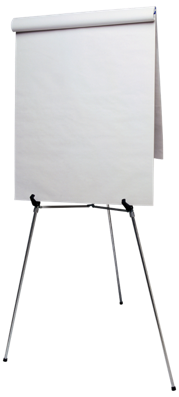 Objectives
Must
Recall the molar volume of gases at STP and RTP
Should 
Carry out calculations involving gas volumes, concentrations of solutions, volumes of solution and moles
Could
Calculate reacting volumes of gas in balanced equations
Starter
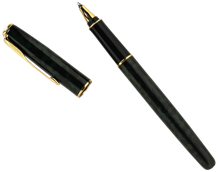 Draw all arrangements of the formulae below;

Gas phase
Number of moles = volume (in dm3) 
					       24 	
Liquid phase
Moles = concentration x volume
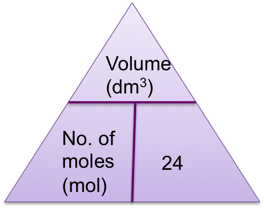 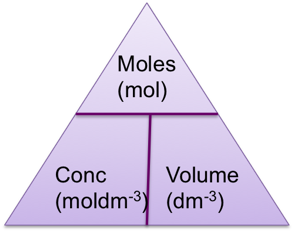 Specification statements
Use the concept of amount of substance to perform calculations involving;
Molecular formulae,
Masses of reagents, 
Percentage yields,
Volumes of gases, 
Volumes of solutions of known concentrations, 
Balanced chemical equations
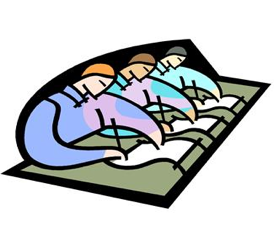 Theory – moles of gas
Molar volume – This is the volume per mole of gas molecules.
When quoting the molar volume it is important to give the temperature as this effects the volume the gas occupies.
At Standard Temperature (273K) and Pressure (STP) this value is 22.4 dm3
At Room Temperature (298K) and Pressure (RTP) this value is 24 dm3
What is 24 dm3?
This is about the size of a beach ball 
It is interesting that the molar volume is the same for every gas.
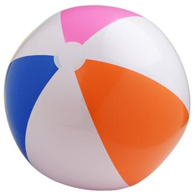 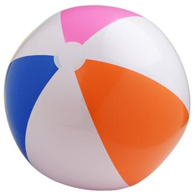 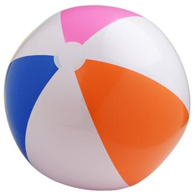 1 Mole
Hydrogen
1 Mole
nitrogen
1 Mole
oxygen
Questions – finding moles
Find the number of moles of molecules in the following gaseous volumes at room temperature;
240 cm3 of Helium
480 cm3 of carbon dioxide CO2
480 dm3 of sulfur dioxide SO2
1200 cm3 of methane CH4
1.2 cm3 of propane C3H8
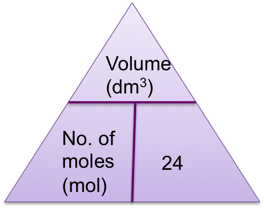 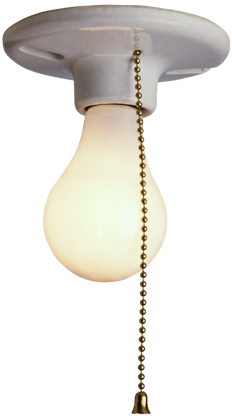 Answers
Moles = (240/1000)/24 = 0.010 mol
0.020 mol
20 mol
0.050 mol
0.000050 mol or 5.0 x 10-5 mol
Questions – finding volumes
What is the volume occupied by each of the following gases at room temperature;
4.0g of hydrogen molecules H2
3.2g of methane CH4
0.00048g of ozone O3
17.6kg of carbon dioxide CO2
6.8 tonnes of ammonia NH3
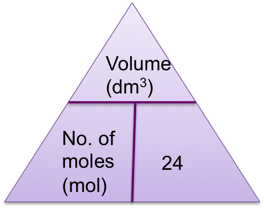 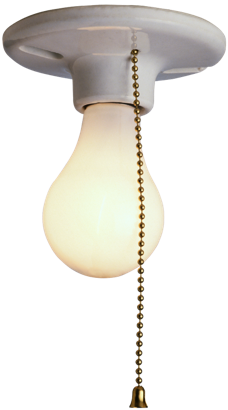 Answers
Moles = mass		moles = volume
		       Mr				24 (RTP)
Moles of H2 molecules = 4.0g/2 = 2 mol	    volume = moles x 24 = 2 x 24 = 48 dm3
4.8 dm3
0.24 cm3
9600 dm3
9,600,000 dm3
AfL – using whiteboards
Find the number of moles of molecules in 96cm3 of uranium (VI) fluoride. Show your working 
What is the volume occupied by 4.0g of Argon atoms
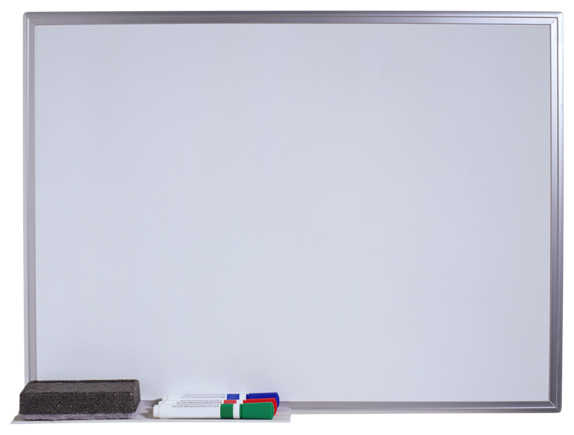 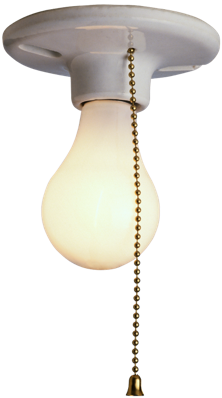 Answers
0.0040 mol
2.4 dm3
Calculation – reacting volumes
Worked example
A volume of 134.4dm3 of pure hydrogen is reacted with excess nitrogen in the presence of an iron catalyst. The reaction is carried out at STP. Assuming the reaction goes to completion, what volume of ammonia is produced?
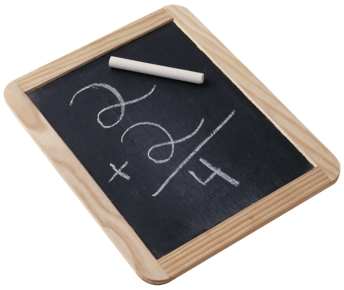 Step 1 – Write a balanced equation
3H2 + N2  2NH3
Step 2 – Calculate number of moles of known substance
Moles of hydrogen 	= 134.4 dm3
				         	        22.4		
					=6 mol
Step 3 – Deduce reaction ratio from equation
3 moles of H2 produces 2 moles of NH3 
so 6 moles of H2 will produce 4 moles of NH3.
Step 4 – Convert number of moles into volume
4 moles of NH3 = 4 x 22.4 dm3 	= 89.6 dm3
Group work
In your groups answer the following question.

Propane burns in oxygen. What is minimum volume of oxygen required to completely combust 25dm3 of propane at STP?
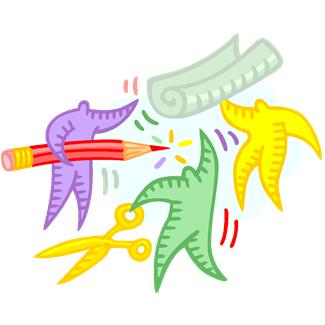 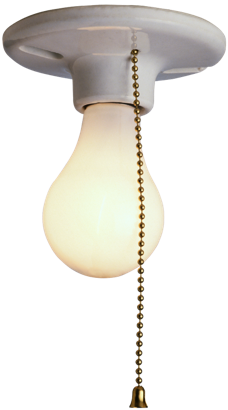 Answer
C3H8 (g) + 5O2 (g)  3CO2 (g) + 4H2O (g)
One mole of any gas occupies a volume of 22.4 dm3 at STP
Moles of C3H8 = 25/22.4 = 1.116 mol
This reacts with 5 times as many moles of O2 
5 x 1.116 = 5.58 mol 

Volume of gas = 5.58 x 22.4 = 125 dm3
Exam question
Calcium carbonate, CaCO3, reacts with hydrochloric acid as shown in the equation below.
CaCO3(s) + 2HCl (aq) → CaCl2(aq) + H2O(l) + CO2(g)
7.50 × 10–3 mol CaCO3 reacts with 0.200 mol dm–3 HCl.

(i)	Calculate the volume, in cm3, of 0.200 mol dm–3 HCl required to react with 7.50 × 10–3 mol CaCO3.

				answer = ................................................. cm3 [2]
(ii)	Calculate the volume, in cm3, of CO2 formed at room temperature and pressure.

				answer = ................................................. cm3 [1]
								[Total 3 marks]
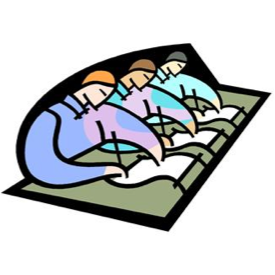 Answers with indicative marks
(i)	Moles of HCl = 1.50 × 10–2 mol (1)
	volume of HCl (aq) = 75.0 cm3 (1)

ALLOW answers to 2 significant figures
ALLOW ecf from wrong number of molesi.e  ALLOW one mark for 37.5 (from incorrect 1:1 ratio)
									
(ii)	180 (1)
No other acceptable answer	[3]
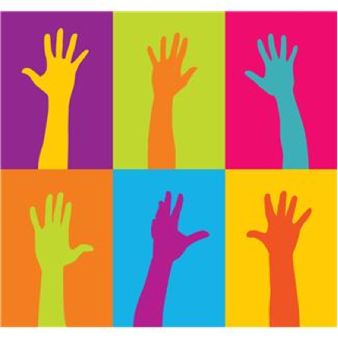 Exam question
In 2000, the mass of CO2 emitted in the UK was equivalent to 1 kg per person in every hour.

Calculate the volume of 1 kg of carbon dioxide. Assume that 1 mole of CO2 occupies 24 dm3.

					volume = .......................... dm3 [2]
The UK has set a target to cut CO2 emissions by 60% of the 2000 value by 2050. Calculate the reduction needed in the volume of CO2 emissions each hour per person if the target is to be met.

					answer: ........................... dm3 [1]
							[Total 3 marks]
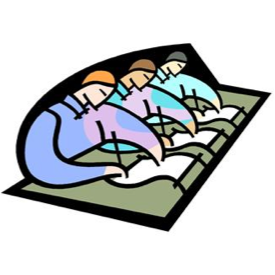 Answer
(i)	moles CO2 = 1000 /44 mol = 22.7 mol (1)volume CO2 in 2000 = 22.7 x 24 = 545 dm3 (1)

(ii)	reduction = (545 x 60)/100 = 327 dm3 (1)
									[3]
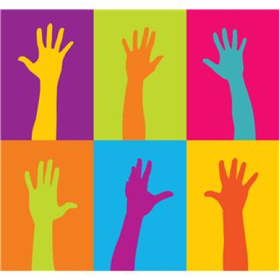 Theory – concentration of solutions
When the volume of a solution and the number of moles are known , the concentration can be calculated using the equation;

Moles = concentration (moldm-3) x volume (dm3)
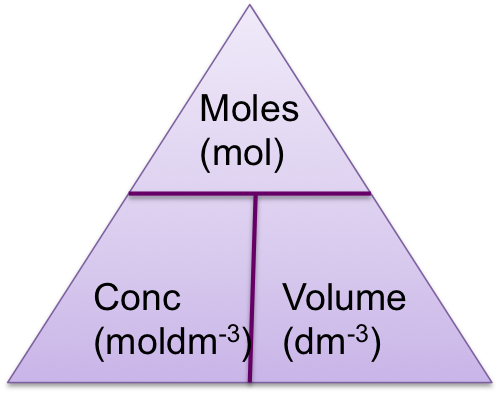 Questions
Calculate the number of moles present in each of the following;
25.0 cm3 of 0.1 moldm-3 hydrochloric acid
1.5 dm3 of 2.5 moldm-3 sodium hydroxide
3.0 cm3 of 2.0 moldm-3 sulfuric acid
20.0cm3 of 0.17 moldm-3 barium hydroxide
11.2cm3 of 0.5 moldm-3 sodium carbonate solution
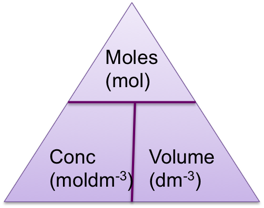 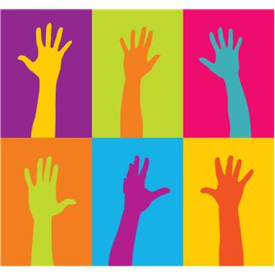 Answers
25.0/1000 x 0.1 mol = 0.0025 mol
3.75 mol
0.006 mol
0.0034 mol
0.0056 mol
Exam question
A student carries out a titration to find the concentration of some sulfuric acid. The student finds that 25.00 cm3 of 0.0880 mol dm–3 aqueous sodium hydroxide, NaOH, is neutralised by 17.60 cm3 of dilute sulfuric acid, H2SO4.
		
H2SO4(aq) + 2NaOH(aq) → Na2SO4(aq) + 2H2O(l)

(i)	Calculate the amount, in moles, of NaOH used.

					answer = ................................... mol [1]
(ii)	Determine the amount, in moles, of H2SO4 used.

					answer = ................................... mol [1]
(iii)	Calculate the concentration, in mol dm–3, of the sulfuric acid.

					answer = ................................... mol dm–3 [1]
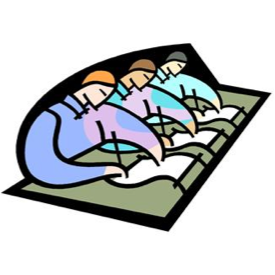 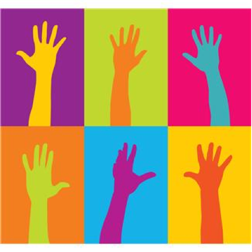 Answers
(a)	(i)	Calculate correctly  0.0880 x25.0/1000 = 2.2x10-3 OR 0.00220 mol 
		ALLOW 0.0022 OR 2.2 × 10–3 mol	(1)

	(ii)	Calculates correctly  0.0022/2 = 1.10 × 10–3 mol OR 0.00110 mol
		ALLOW 0.0011 OR 1.1 × 10–3 mol	(1)
		ALLOW ECF for answer (i)/2 as calculator value or correct rounding 	to 2 significant figures or more but ignore trailing zeroes

	(iii)	0.00110 x 1000/17.60 = 0.0625 moldm-3 OR 6.25 × 10–2 mol dm–3 (1)
		ALLOW 0.063 OR 6.3 × 10–2 mol dm–3
		ALLOW ECF for answer (ii) × 1000/17.60OR	ECF from (i) for answer (i)/2 × 1000/17.60 as calculator value or 	correct rounding to 2 significant figures or more but ignore trailing 	zeroes
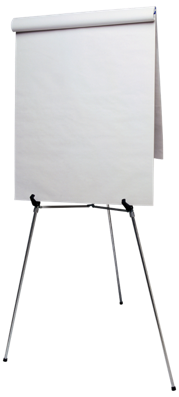 Summary
Recall the molar volume of gases at STP and RTP

Calculate reacting volumes of gas in balanced equations

Carry out calculations involving gas volumes, concentrations of solutions, volumes of solution and moles